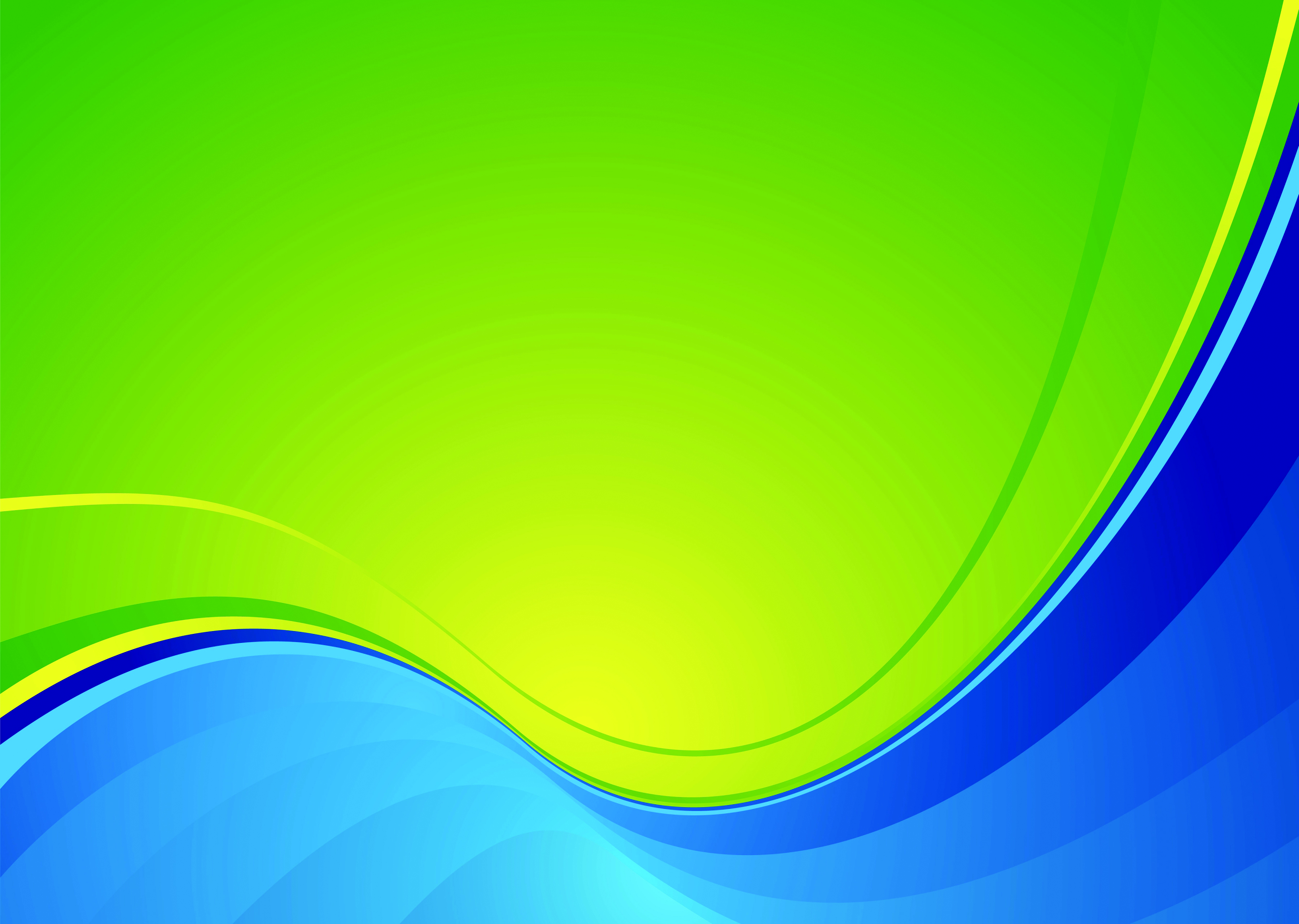 Understanding APD Services
Rick Scott                             Governor
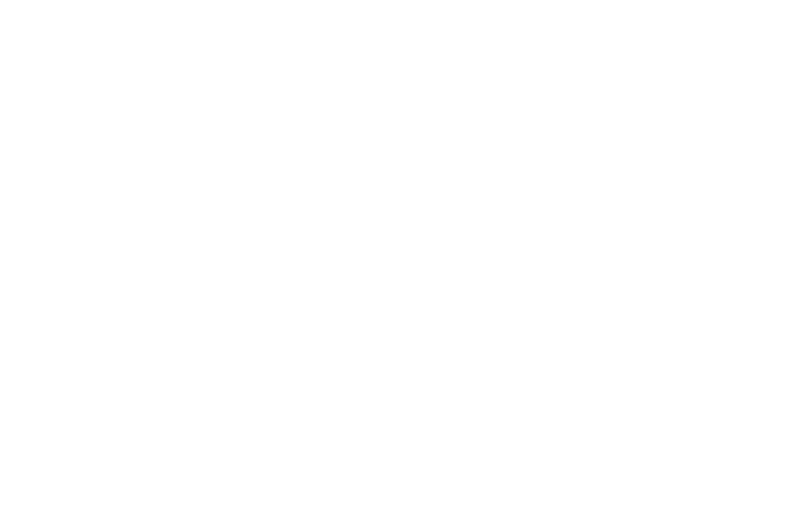 Barbara Palmer
APD Director
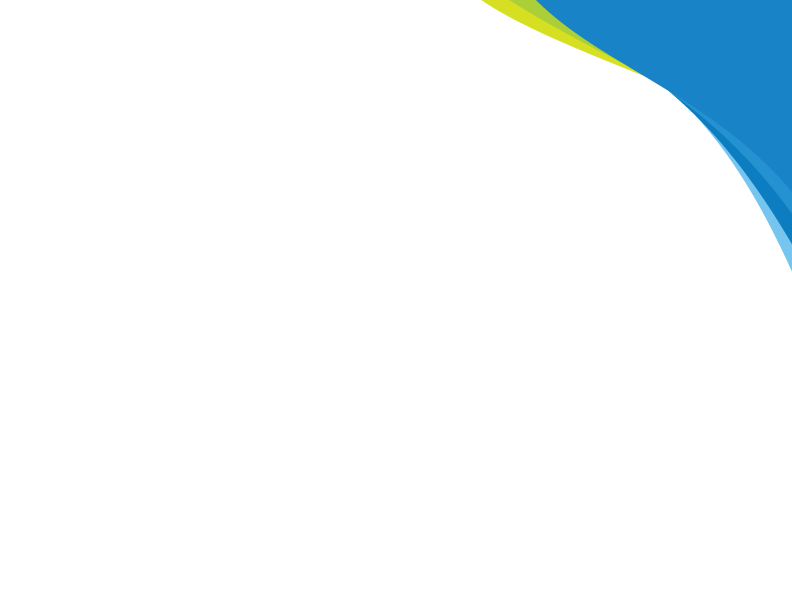 Agency for Person with Disabilities: Purpose
The mission of the agency is to support persons with developmental disabilities in living, learning, and working in their communities.
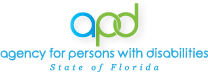 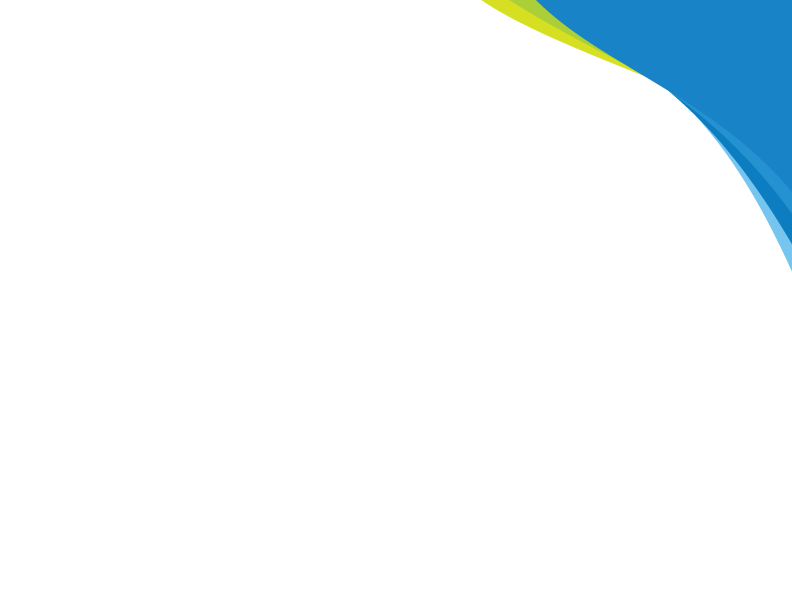 Agency for Persons with Disabilities: Goals
Ensure the safety, well being, and self-sufficiency of the people we serve

Strengthen accountability and budget management

Improve consumer outcomes and service quality
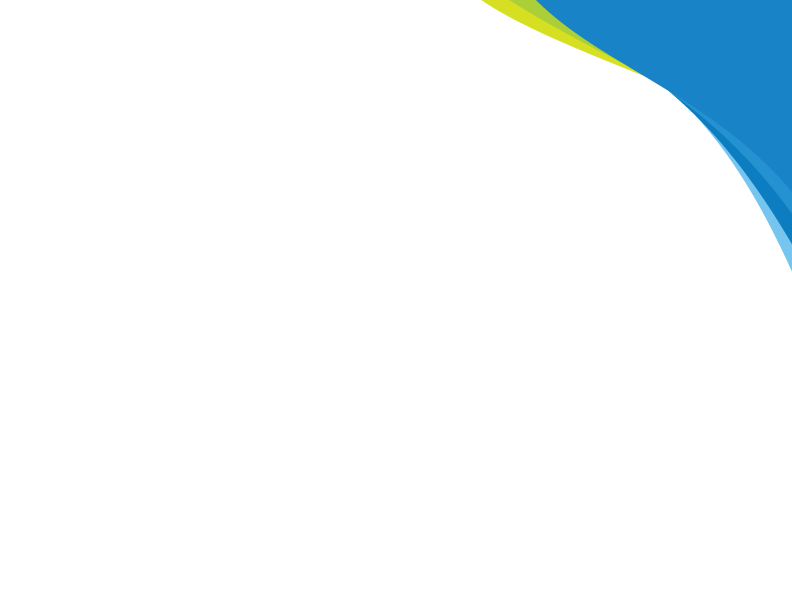 Agency for Persons with Disabilities: History
In October 2004, the Agency for Persons with Disabilities (APD) became an agency separate from the Department of Children and Families, specifically tasked with serving the needs of Floridians with developmental disabilities. Prior to that time, it existed as the Developmental Disabilities Program. The agency is governed by Chapter 20, Chapter 393, and Chapter 916 of the Florida Statutes. (http://apd.myflorida.com/) 

In Chapter 393.063 of the Florida Statutes, Developmental Disabilities are defined as follows:
Intellectual disabilities  
Autism
Cerebral palsy 
Spina bifida 
Prader-Willi syndrome 
Down syndrome
High risk children ages 3 to 5
Phelan-McDermid syndrome (as of July 2016)
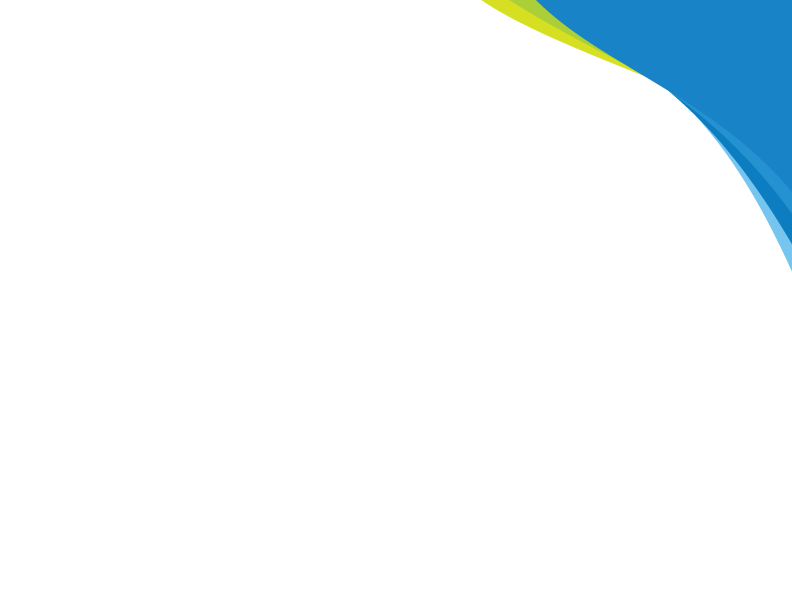 Intake, Application & Eligibility
Intake Process

Referral (at least 3 years old)
	-Anyone can refer in person, online, phone, or email 

Application 
	-Found not eligible: Applicant has the right to appeal 
	-Found eligible: APD consumer
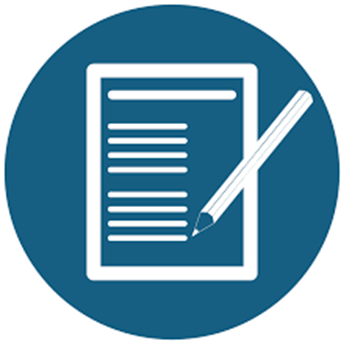 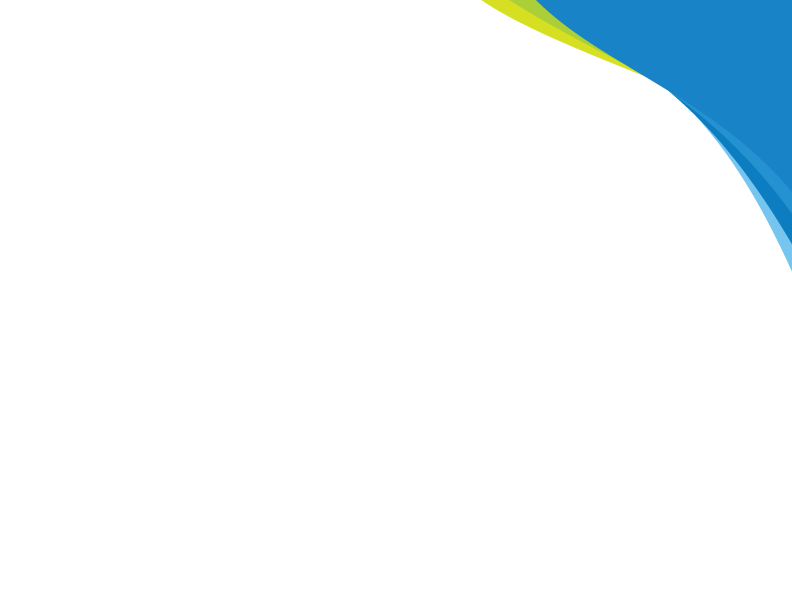 Waiting List Consumers
Waiting List/General Revenue Work stream 
Tier System before, now we use categories 1-7 based on consumer’s life circumstances (QSI). 

Call center approach to case management (ratio: workers to clients)

Employment Enhancement Project (EEP) (2013)
Must be an APD waiting list client/18 years or older/want to work/intern

Agency partners
E.g.: GR calls, staffing, etc. 
APD Resource Directory
apdcares.org/resourcedirectory

Community resources
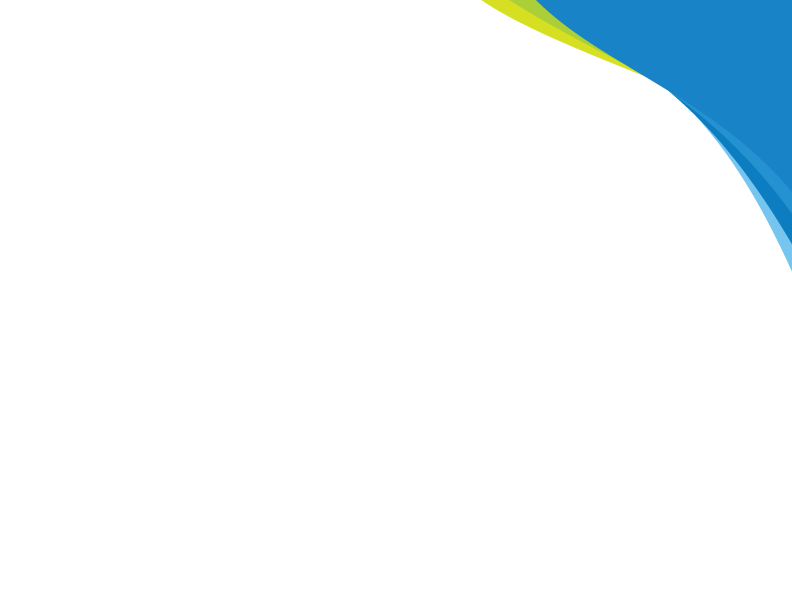 Medicaid Waiver Consumers: General List of Services
Medicaid Waiver may provide funding for medically necessary social, medical, residential, and behavioral services. The following is a list of services offered. Services provided are based on medical necessity and coverage criteria (Handbook), so not all individuals receive all services.
Nursing
Residential Habilitation
Respite 
Special Medical Home Care
In-Home Subsidies 
Family Care 
Recreation
Assessments and Medical Evaluations 







Support Planning 
Psychological Evaluations 	
Interpreter Services 
Parent Training 
Competency Training 
Personal Emergency Response Systems
Adult Dental 	
Behavior Analysis 
Life Skills Development 1- Companion 
Life Skills Development 2 – Supported Employment 
Life Skills Development 3 – Adult Day Training 

	
Durable Medical Equipment 
Consumable Medical Supplies	
Personal Supports 
Support Coordination 
Supported Living Coaching 
Transportation 
Environmental Accessibility Adaptations
Therapies: Dietician, Occupational, Speech, Physical, Respiratory, Specialized Mental Health Counseling
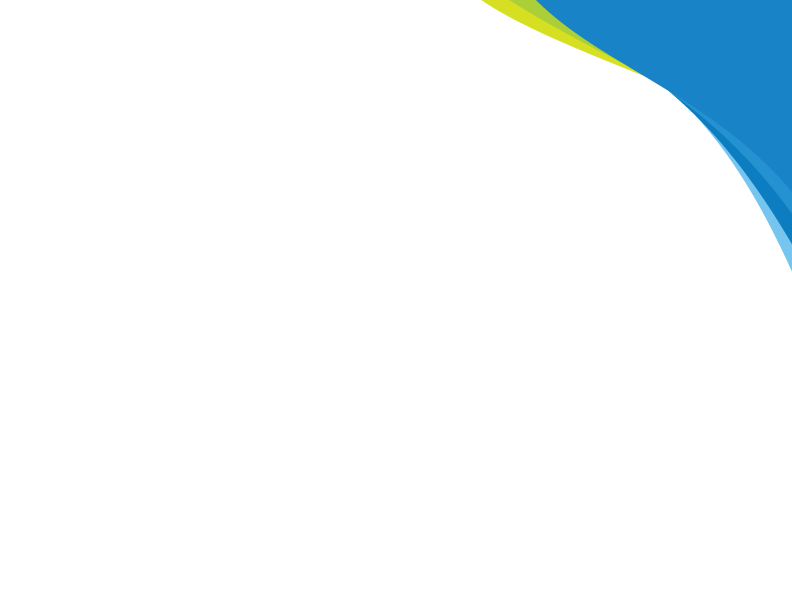 Community Partners & 
Sister Agencies
Department of Children & Families
Center for Independent Living 	
Disability Rights Florida 
Family Care Council Florida & Local Family Care Council
Medicaid
The Advocacy Network on Disabilities 
Family Network on Disabilities (FND)





Florida Developmental Disabilities Council, Inc.
Florida Developmental Disabilities Resources Children Trust 	
Special Transportation System  
Agency for Health Care Administration (AHCA) 
Department of Health (DOH) 
Department of Juvenile Justice (DJJ)
Guardian ad Litem (GAL)
211 network (national)


Florida Office of Early Learning (FOEL) 
APD Resource Directory 
Jewish Community Services 24/7 Helpline Services (information/referral and crisis counseling)
Dept. of Education: Miami Dade County Public Schools (navigation charts MDC & Monroe County)
Legal Aid
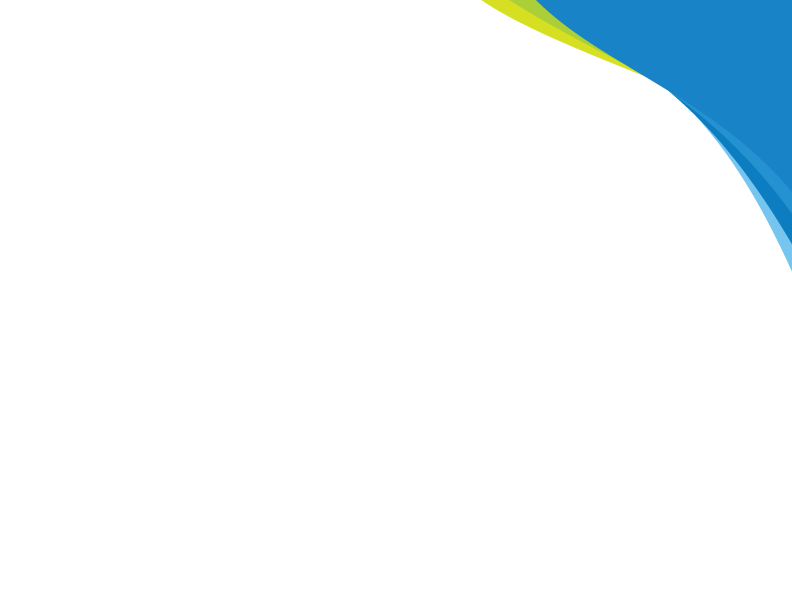 Where Can I Find Resources?
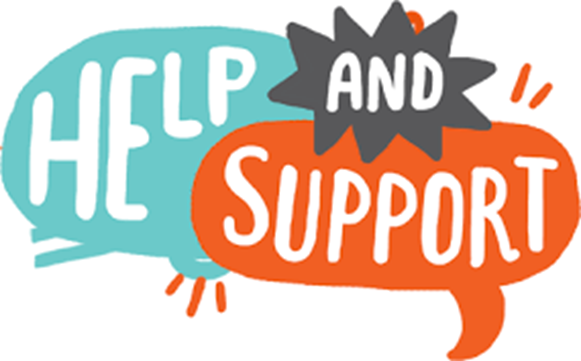 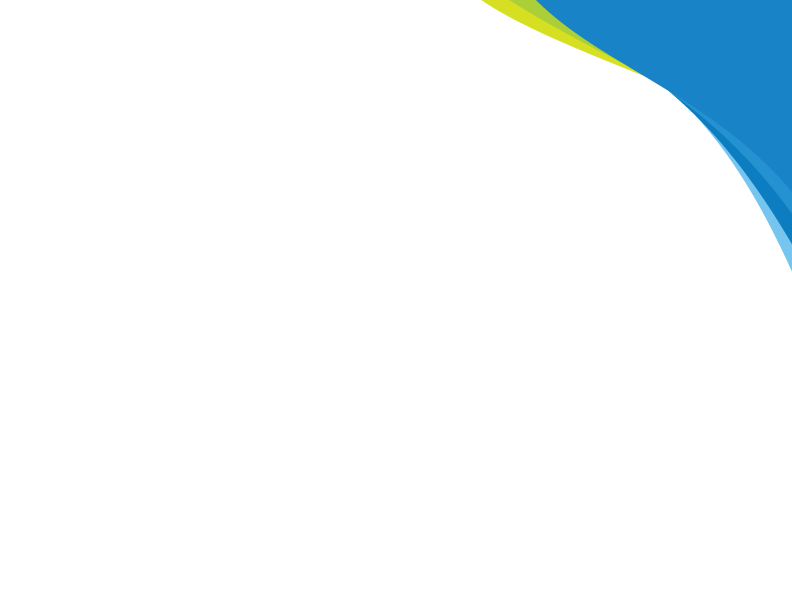 Be mindful when giving 
and receiving resources
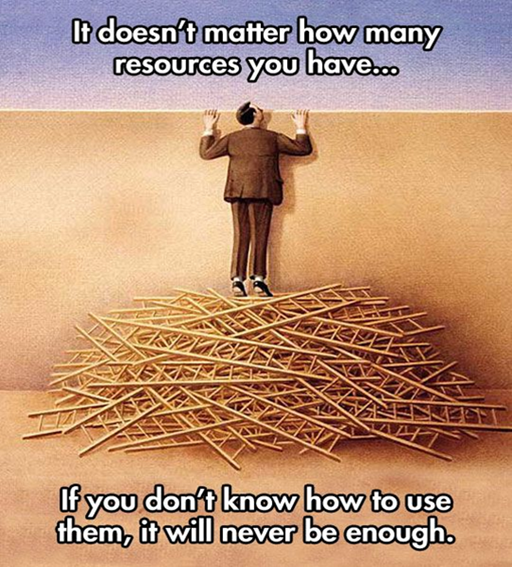 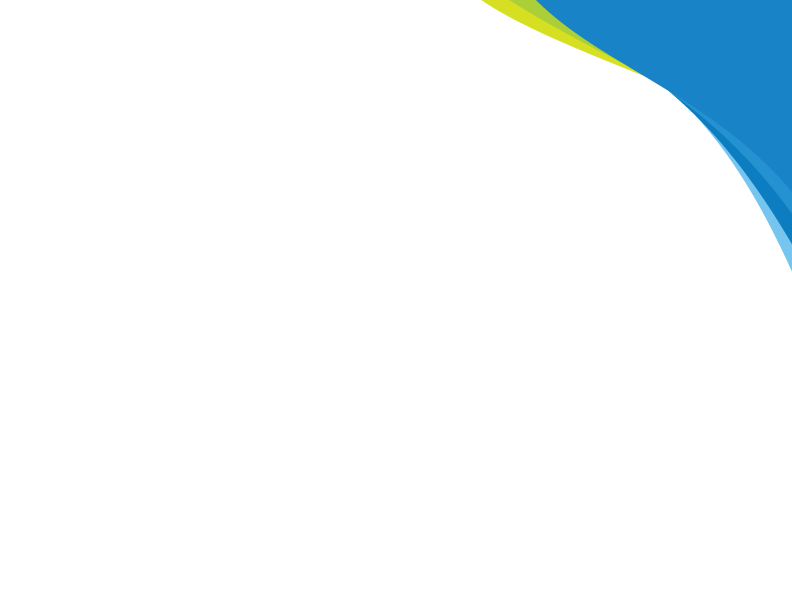 Sharing is Caring
Recommendations: 

FYI about funding – constantly comes and goes 

Tell your story 

Ask about sponsorship/payments plans/waivers/etc.
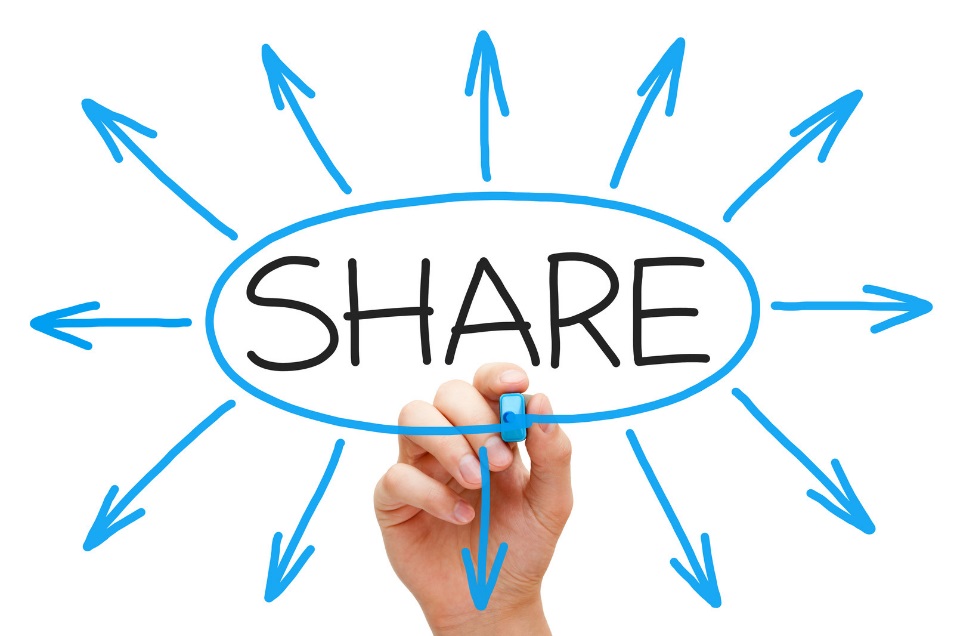 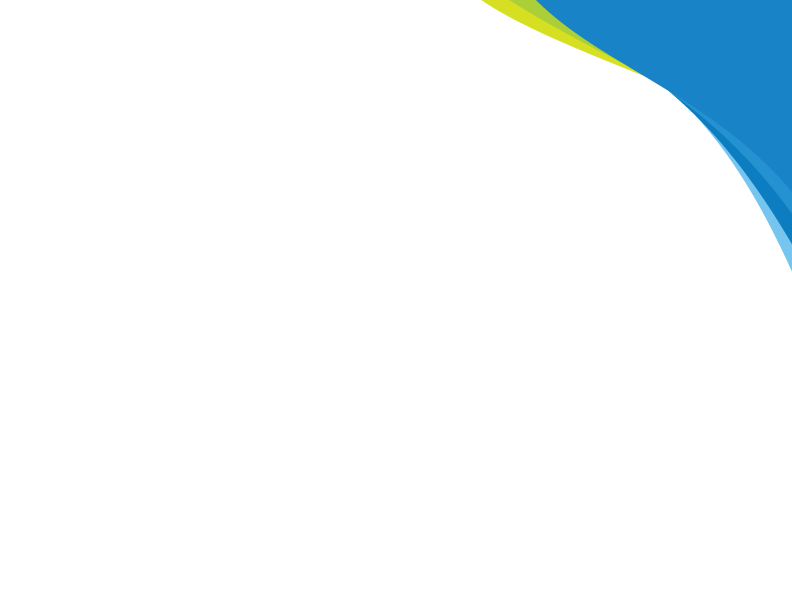 In order to be connected, one must learn to get connected.
Talking to community

Asking questions 

Attending events (fairs, expos, etc.)

Browser(s) search 
	-Google
	-Other search engines
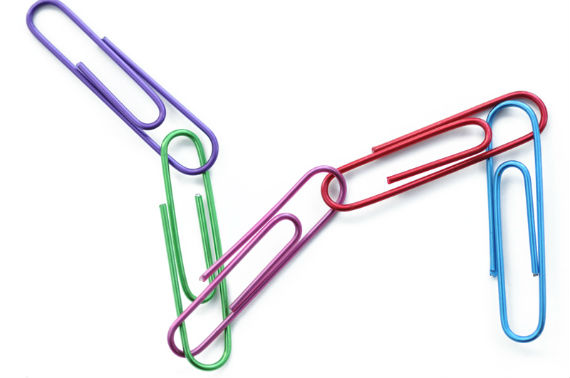 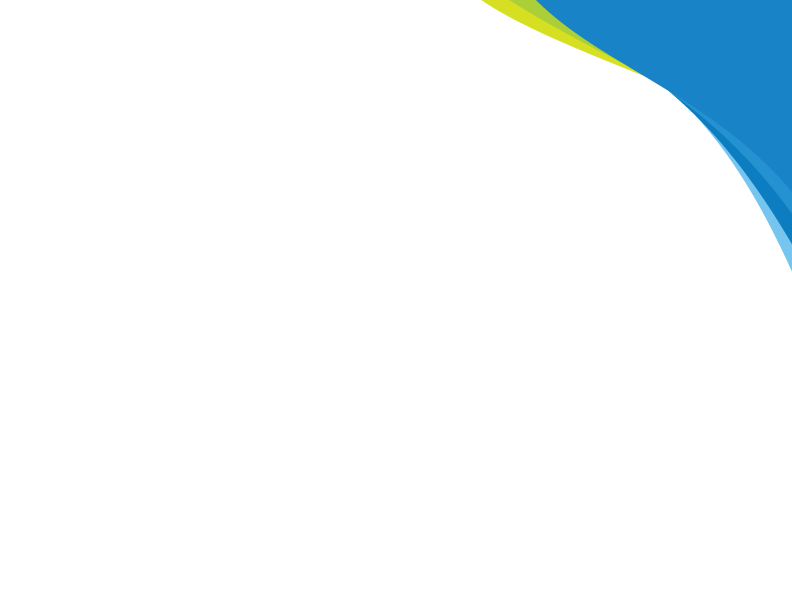 Resources: Handouts
Navigation Chart – Miami Dade County 

Navigation Chart – Monroe County

Monroe Resource Guide
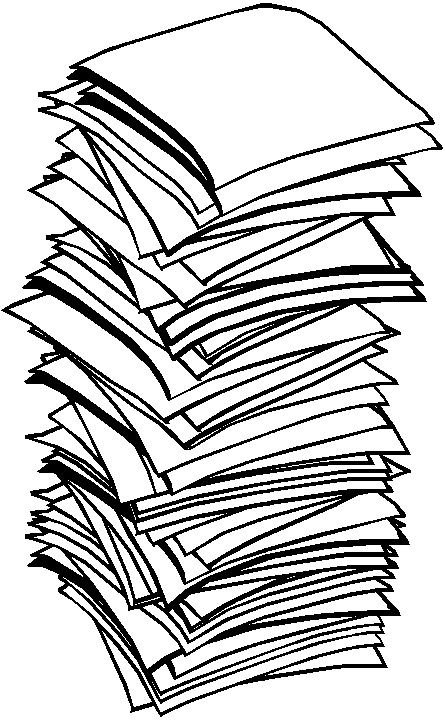 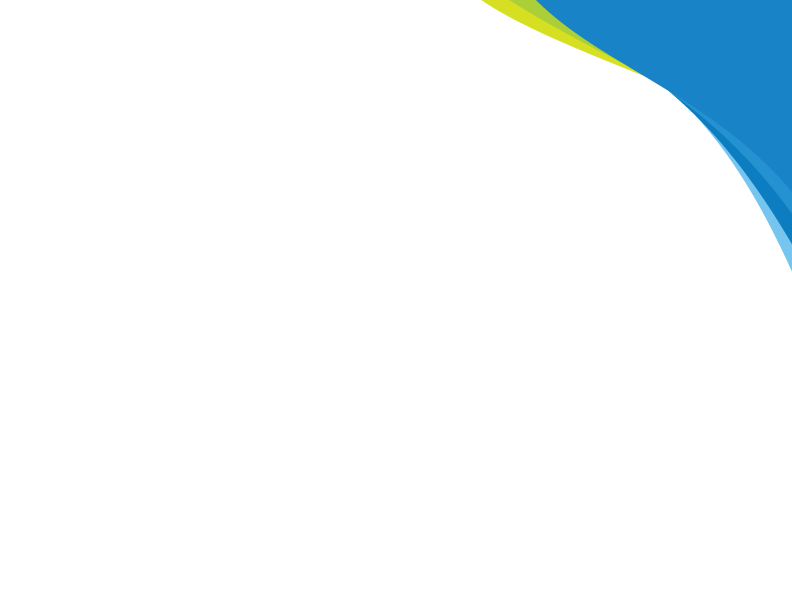 Resources: #11 Numbers
211 – Social Services (211 national wide network)
311 – County Information 	
411 – Operator - information for an operating business
511 – Directions & Traffic 
611 – Cell Phone Service Provider 
711 – Telecommunications Relay Service
811 – “Before You Dig” - location of pipes in an area
911 – Emergency Services (Police)
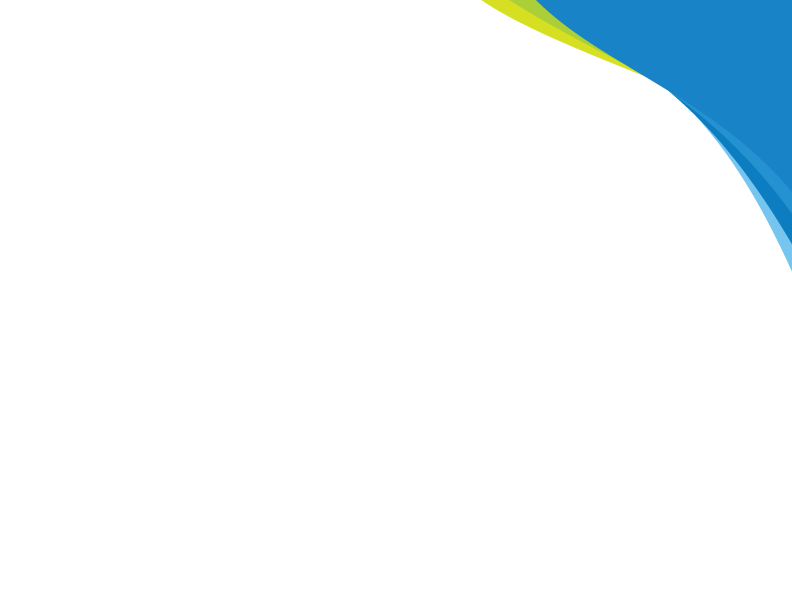 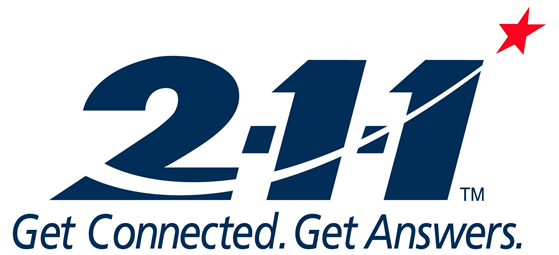 Dial 211 OR visit http://211.org/ 
	short code 898211

Nationwide coverage 
	Exception are small towns/areas (it will route you to 	the closest center) 

Operates 24/7 and most offer all languages via interpreter services 

Provides information/referrals, social services, and crisis counseling
	Note: not all center in the 211 network include crisis 	counseling
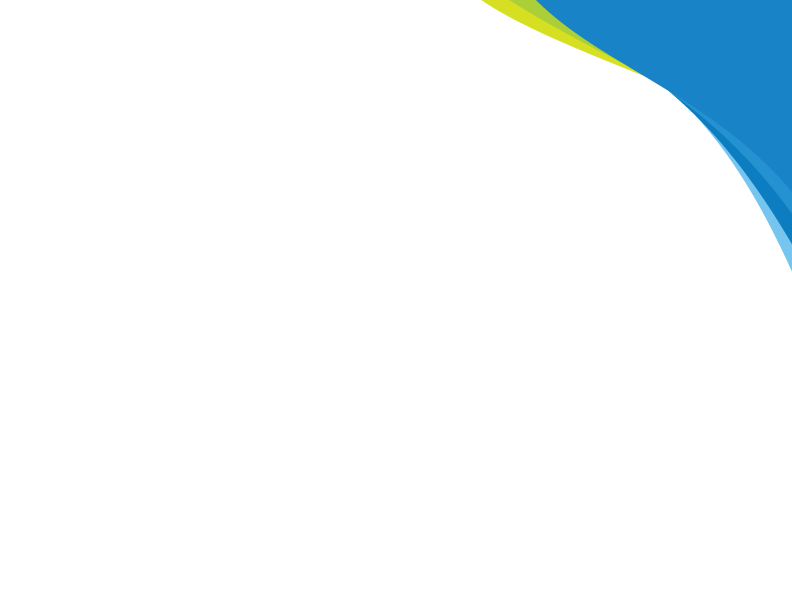 Resources: Disabilities
Autism Society Florida - http://www.autismfl.com/ 

Bridges 4 Kids - http://www.bridges4kids.org/ 

Down Syndrome Association of Miami - https://www.dsaom.org/ 

United Cerebral Palsy Association - http://ucp.org/

Family Café - https://familycafe.net/ 

Family Care Council Florida - http://www.fccflorida.org/local-fcc.html
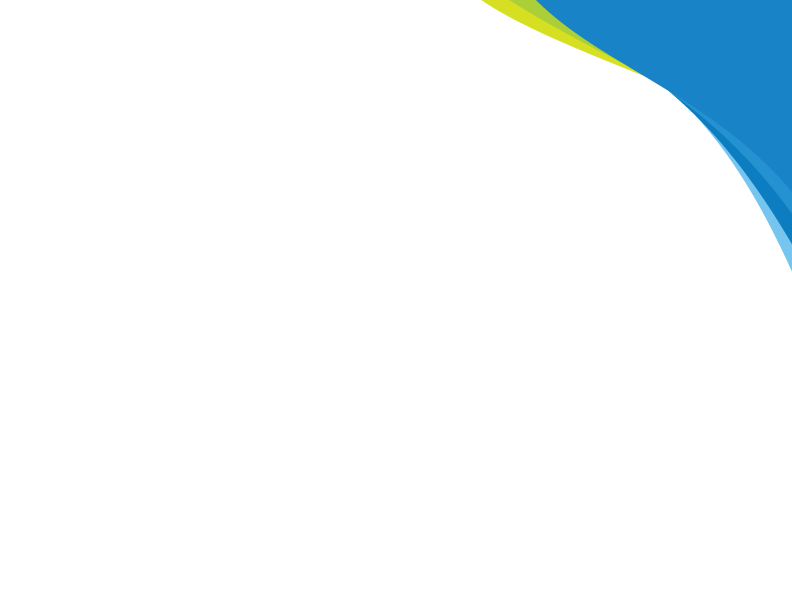 Miami Dade County Public Schools
Florida Diagnostic & Learning Resources System - http://fdlrs-south.dadeschools.net/ 

Dade Schools Exceptional Student Education (ESE) - Transitional specialist assigned throughout http://ese.dadeschools.net/ 

School services/accommodations
Evaluations
Class
Testing
Behavior
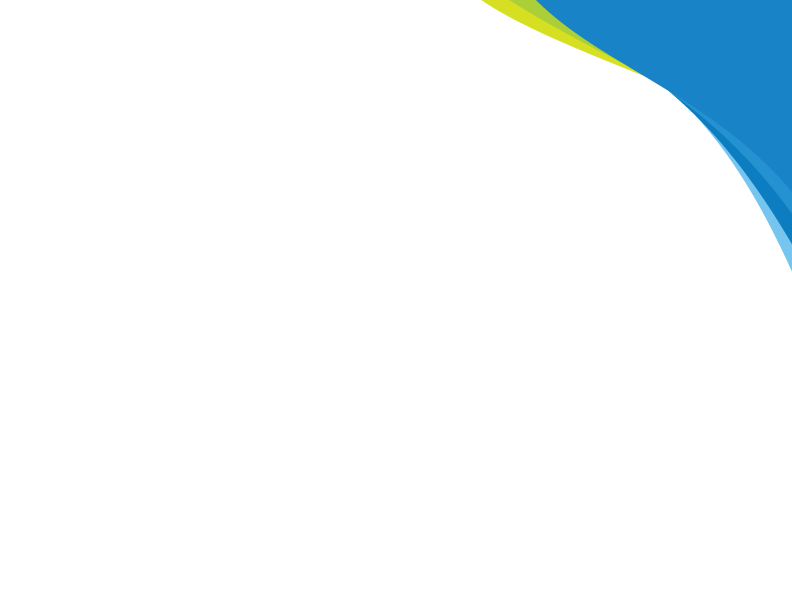 Resources: Employment
APD – Employment Enhancement Project http://apd.myflorida.com/customers/supported-employment/ 

Vocational Rehabilitation – wider range of services when compared to EEP program http://www.rehabworks.org/ 

Career Source - https://careersourceflorida.com/ 

Adults Mankind Organization - http://www.amoservices.org/ 

Association of the Development of the Exceptional - http://www.ademiami.org/index.html
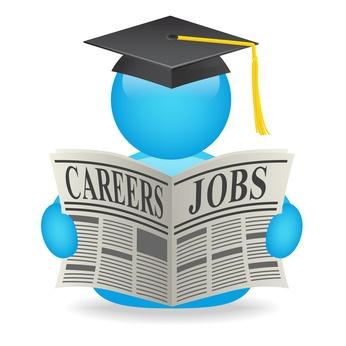 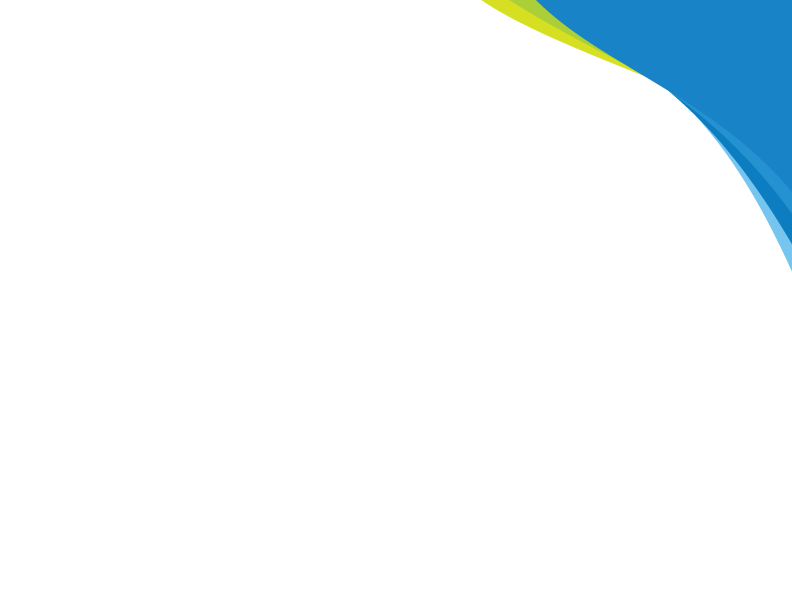 Resources: Financial
United Way Center for Financial Stability - operated by Branches http://branchesfl.org/ 

AARP Senior Community Service Employment Program - http://www.aarp.org/ 

Florida Dept. Children Families ACCESS - http://www.myflorida.com/accessflorida/ 

Open Arms Community Center, Inc. - http://openarmscommunitycenter.org/

Saint Vincent De Paul - http://www.svdpnaples.org/ 

ABLE Trust & Special Needs Trust – http://www.abletrust.org/
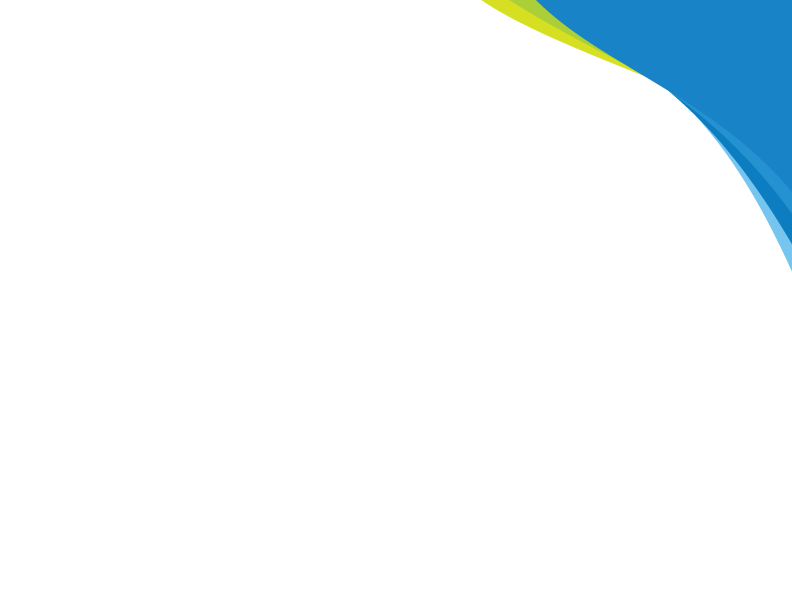 Resources: Food/WIC
Florida Dept. Children Families ACCESS - http://www.myflorida.com/accessflorida/ 

Feeding South Florida Mobile Food Pantry - https://feedingsouthflorida.org/ 

Miami Dade CAHS Community Resource Center - http://www.miamidade.gov/socialservices/service-centers.asp#Emergency 

Jewish Family & Community Services Food Pantry - http://jcsfl.org/services/switchboard-211/ 

Florida Dept. of Health –WIC - http://miamidade.floridahealth.gov/programs-and-services/clinical-and-nutrition-services/wic-women-children/index.html
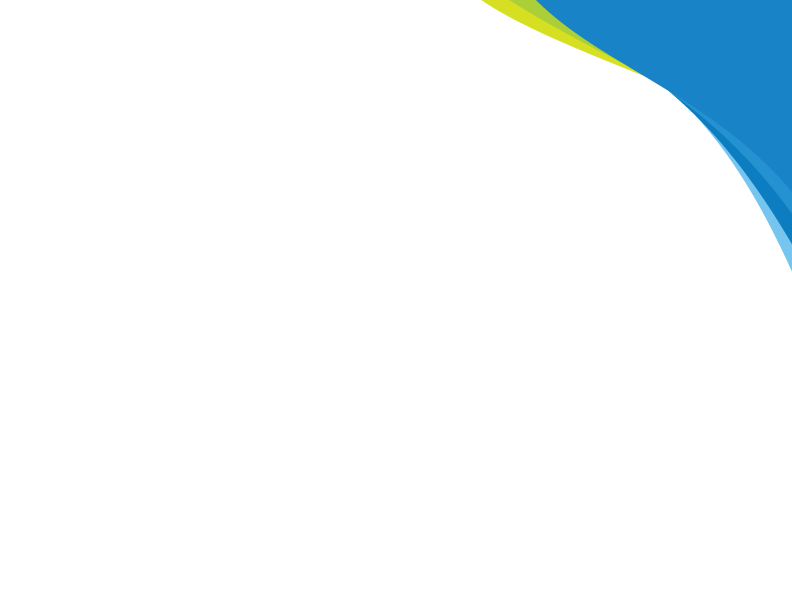 Resources: 
Social Security Administration (Red Book)
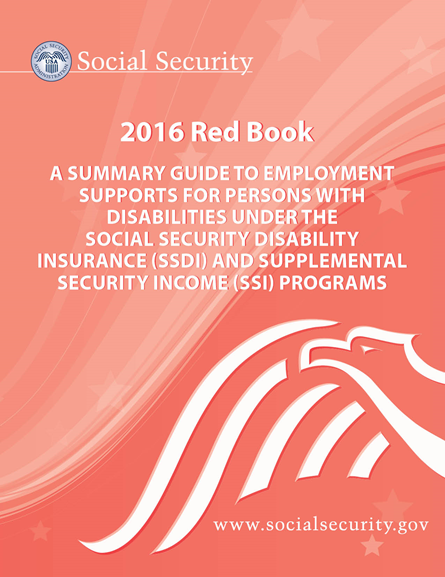 Social Security 
Administration 

https://www.ssa.gov/
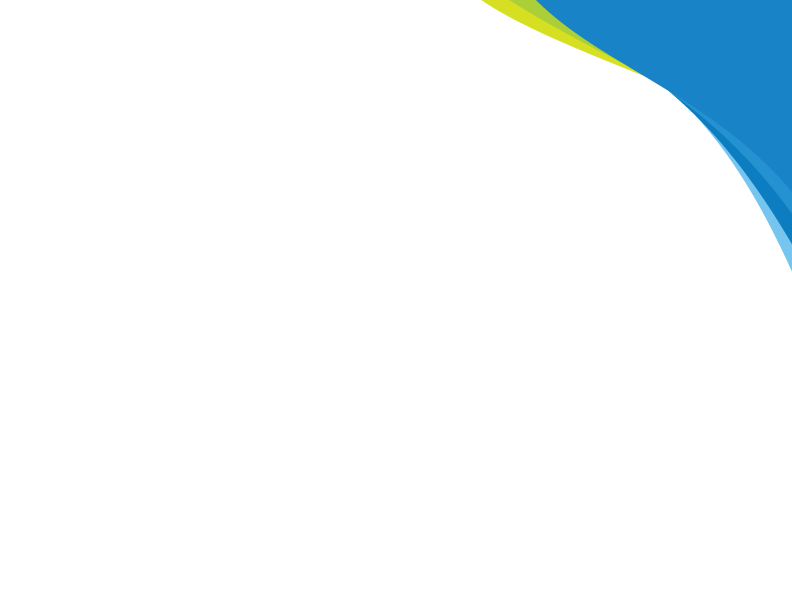 Resources: Parenting
ICFH Health Connect Home Visitation Program -  http://www.icfhinc.org/our_programs.asp?id_programa_padre=33&id_programa=36 

TeachMoreLoveMore - http://www.teachmorelovemore.org/ 

Center for Early Literacy and Learning Project - http://www.earlyliteracylearning.org/ 

Center for Disease Control  Learn the Signs Act Early - http://www.cdc.gov/ncbddd/actearly/
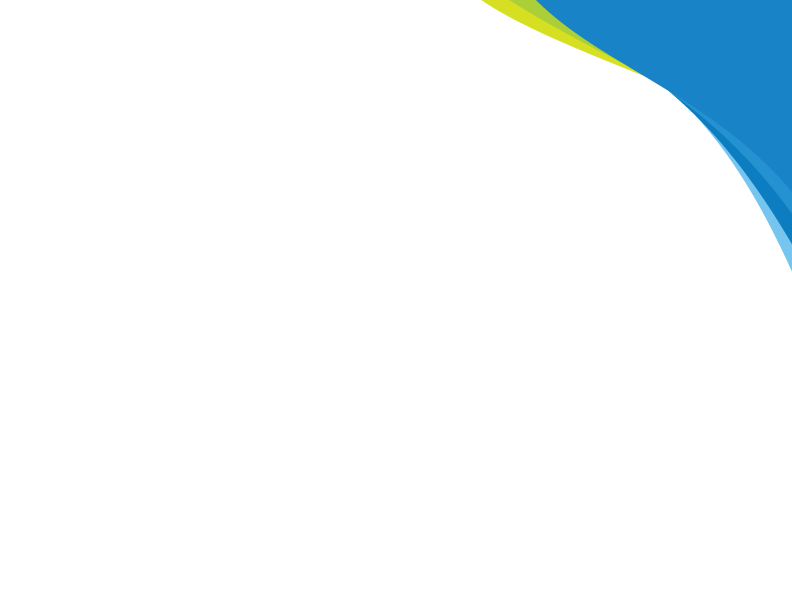 Resources: Independent Living
Florida Supportive Housing Coalition - http://fshc.org/wp2/ 

Florida Independent Living Council, Inc. - http://www.floridasilc.org/ 

ADAPT - http://www.adapt.org/ 

National Council on Independent Living (NCIL) - http://www.ncil.org/ 

Association of Programs for Rural Independent Living (APRIL) - https://www.april-rural.org/

Center for Independent Living (CIL) of South Florida – Peer Counseling https://www.cilsf.org/
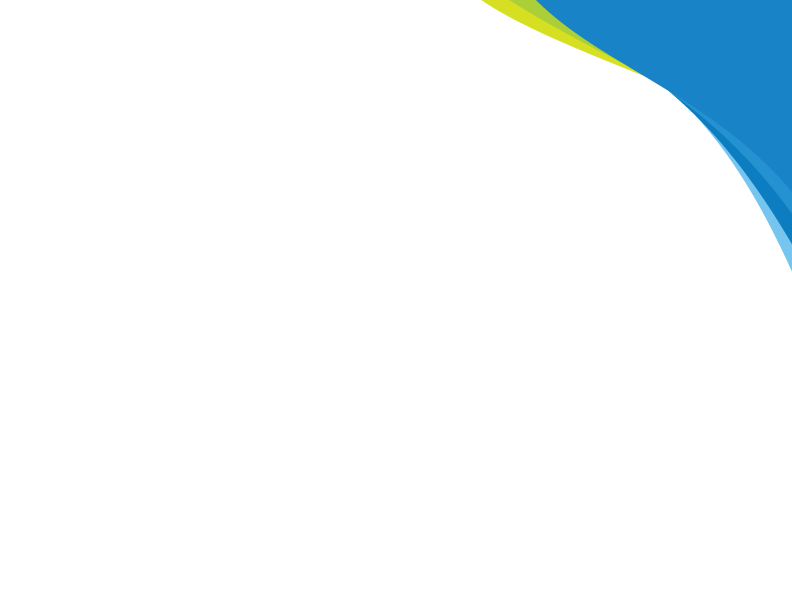 Resources: Supports Social/Emotional
Center for Independent Living - https://www.cilsf.org/ 

Social Inclusion - http://csefel.vanderbilt.edu/index.html 

Center on Social and Emotional Foundation for Early Learners - http://csefel.vanderbilt.edu/index.html 

Technical Assistance Center on Social Emotional Interventions for Young Children - http://www.challengingbehavior.org/ 

Re-Enabled: iOS’s impact on those with impairments isn’t just a marketing slide; it’s profound - http://the-magazine.org/9/re-enabled 

Miami Dade Family Friendly Helping Hands – open forum support groups https://www.miamidadeffh.org/content/category/past-events/
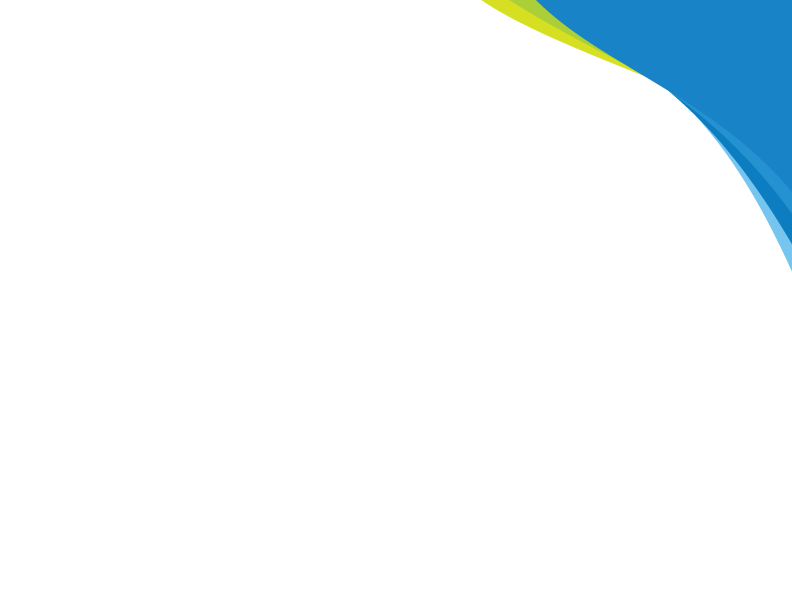 Resources: Transportation
Miami Dade Transit - http://www.miamidade.gov/transit/home.asp 

Special Transportation Services (STS) - http://www.miamidade.gov/transit/special-transportation.asp 

Special Transportation Services (STS) - application form http://www.miamidade.gov/transit/special-transportation-application.asp 

Transportation Guidebook from Florida Developmental Disabilities Council - http://www.fddc.org/sites/default/files/file/publications/guidebook-May2009-v2sml.pdf
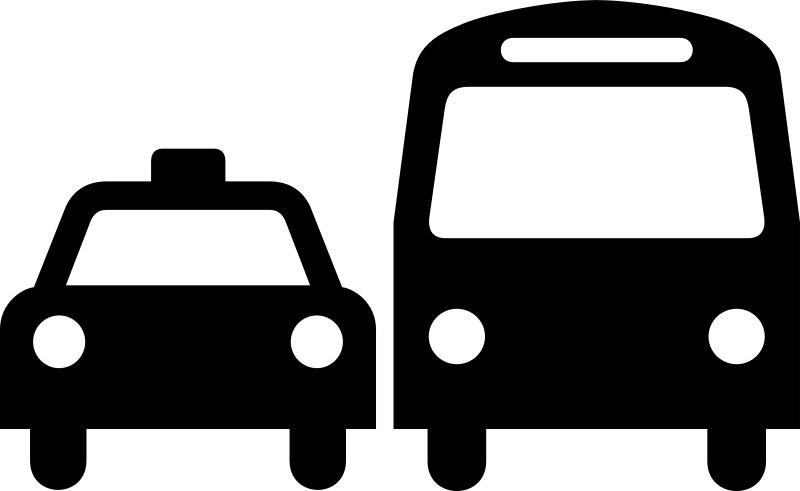 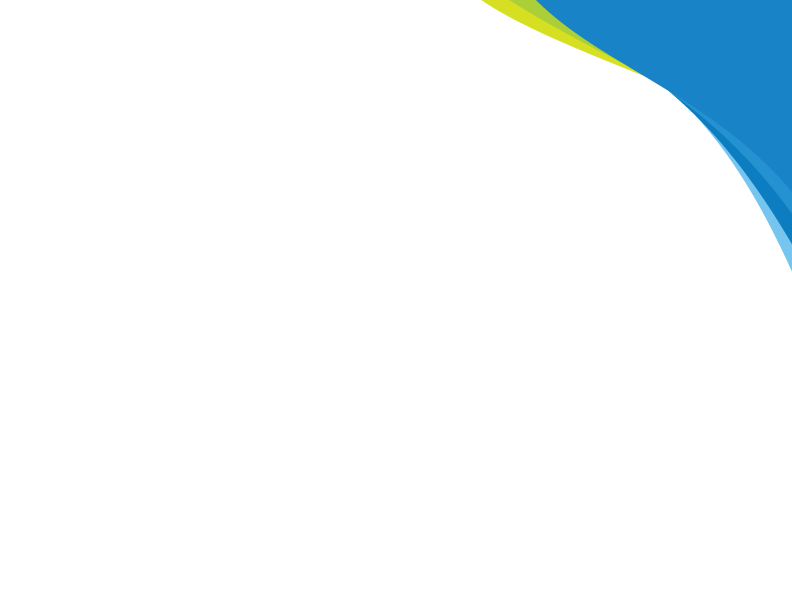 Resources: Behavior
ABC'S For Success, LLC - http://www.abcsforsuccess.com/ 

Florida’s Positive Behavior Support Project  - http://flpbs.fmhi.usf.edu/index.cfm 

UM Mailman Center Behavioral Pediatrics Clinic - http://pediatrics.med.miami.edu/mailman-center/clinical-services/developmental-behavioral-pediatrics/behavioral-pediatrics-clinic 

Carrie Brazer Building Foundations – South Dade Campus - http://www.cbc4autism.org/ 

Nicklaus Children’s Hospital Dan Marino Outpatient Center - https://www.nicklauschildrens.org/about-us/locations-and-directions/dan-marino-outpatient-center
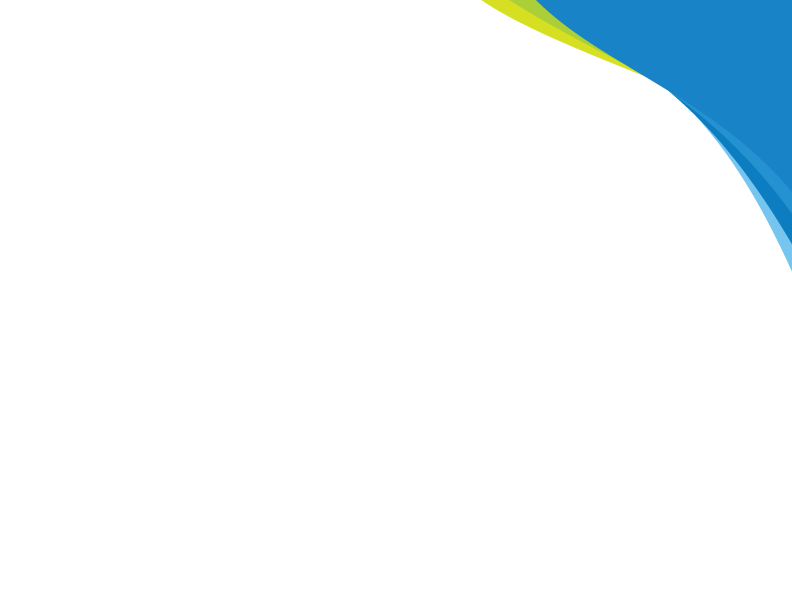 Resources: Legal
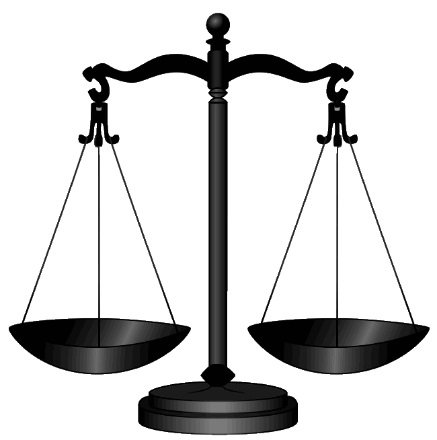 Florida Legal Services - http://floridalegal.org/our-projects/

Guardianship Miami Dade & Monroe - http://www.miamifloridakeysguardianship.com/ 

The RC of South Florida - http://www.arcsofla.org/?doing_wp_cron=1490900948.9590530395507812500000

Dade Legal Aid - http://www.dadelegalaid.org/ 

Disability Independence Group – Legal advocacy http://www.justdigit.org/
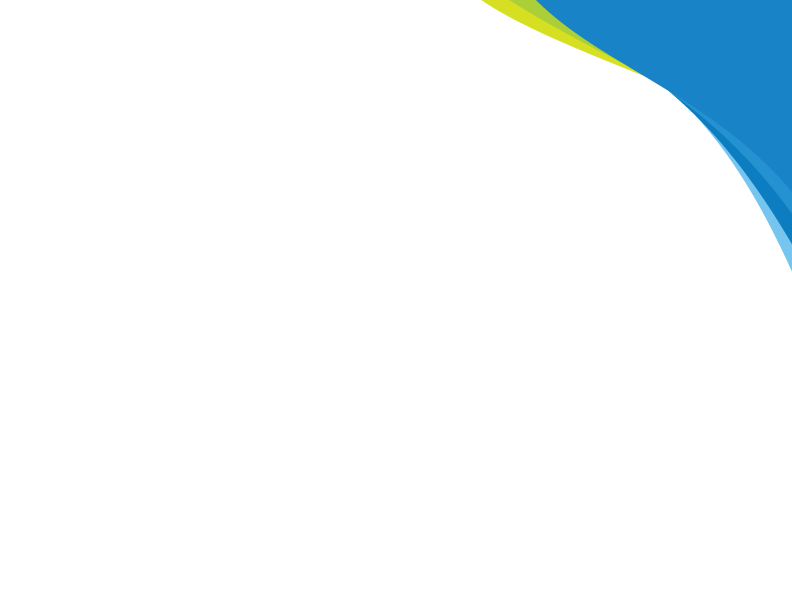 Resources: Community Services
Center for Family & Child Enrichment The Pediatric & Family Health & Wellness Center - https://www.cfcecares.org/ 

FPSC Lifeline Assistance Program - http://www.floridapsc.com/ConsumerAssistance/LifelineAssistance 

AT&T Lifeline - https://www.wireless.att.com/learn/articles-resources/community-support/lifeline-link-up.jsp 

FL Dept. of Children & Families ACCESS Medicaid-  http://www.myflorida.com/accessflorida/
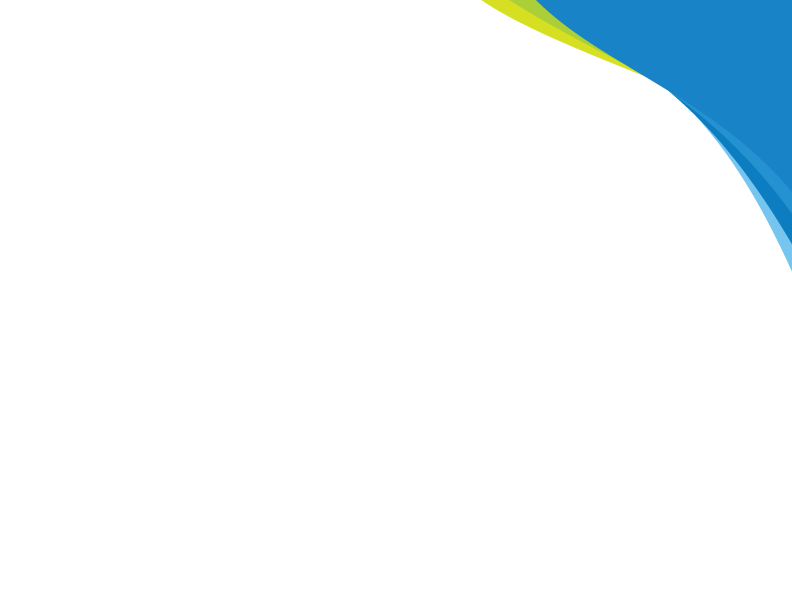 Resources: Mandatory Reporting
24/7 Hotline: 1-800-962-2873 OR Florida Relay 711/TTY 800-453-5145

Fax your report to 800-914-0004 

Online Reporting: http://www.myflfamilies.com/service-programs/abuse-hotline
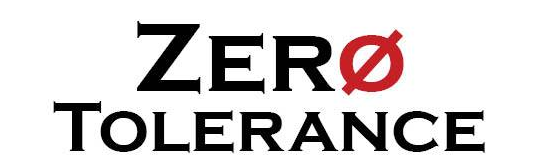 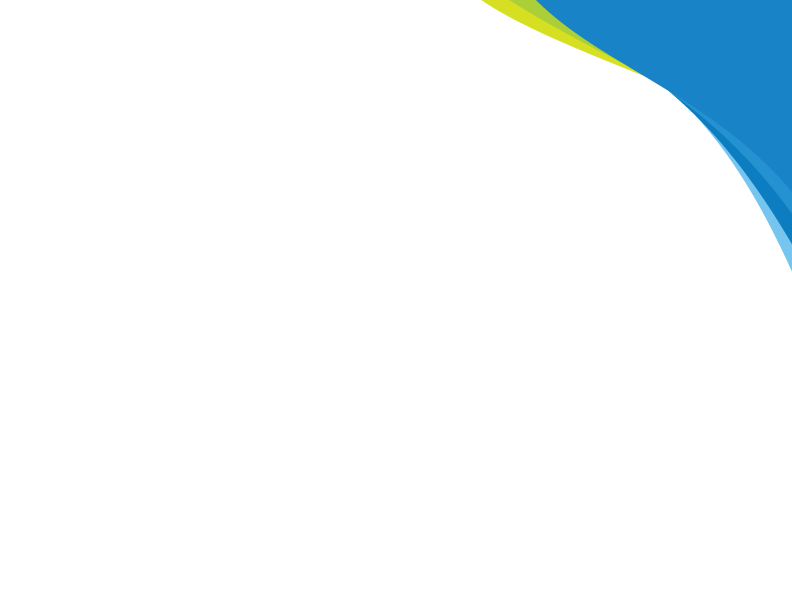 Ending remarks
Communication is key.
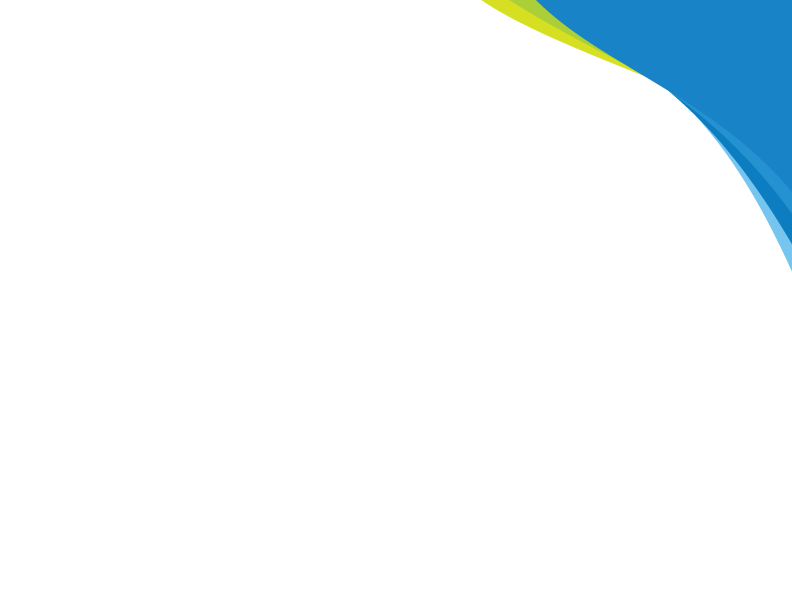 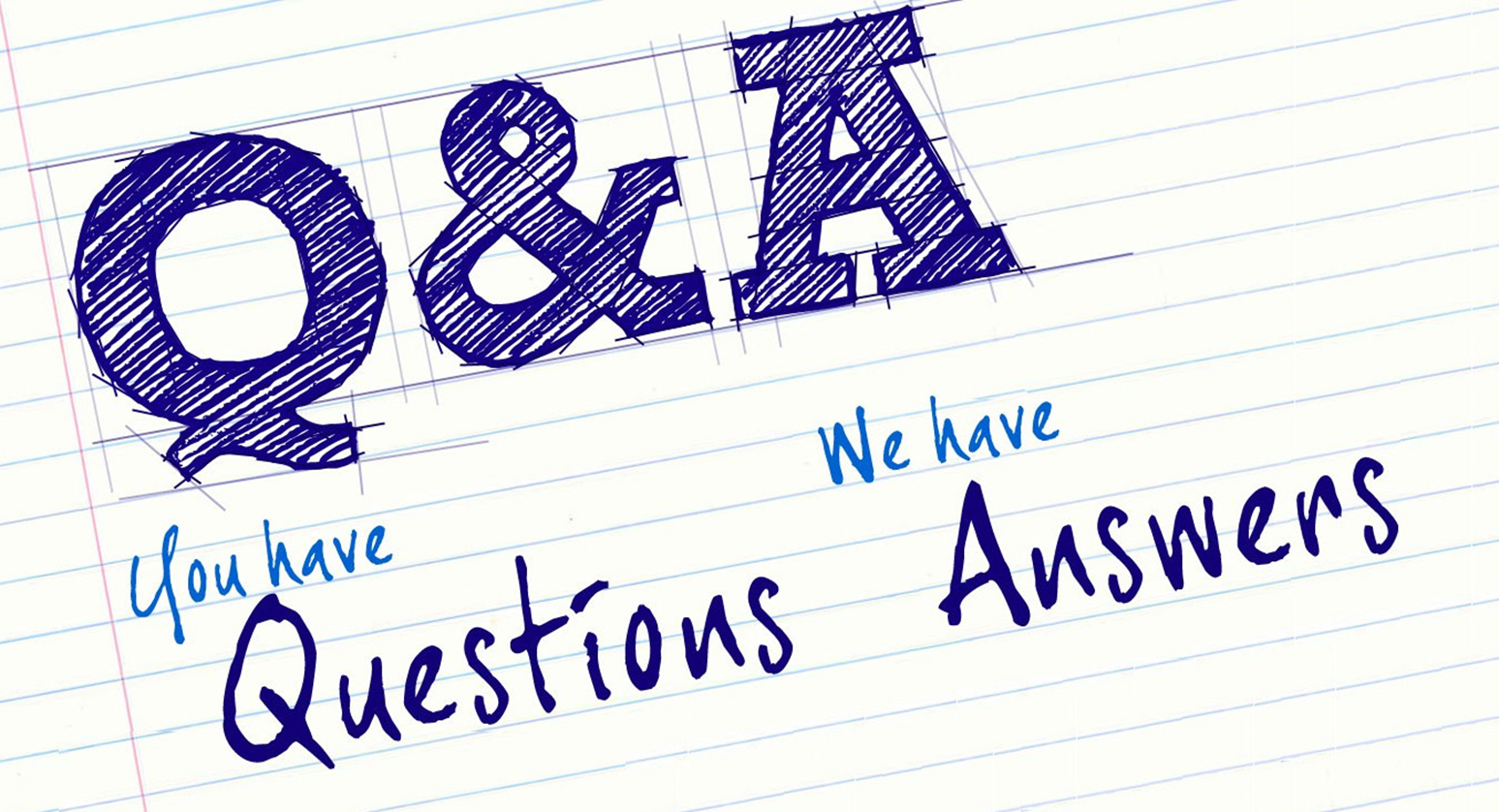 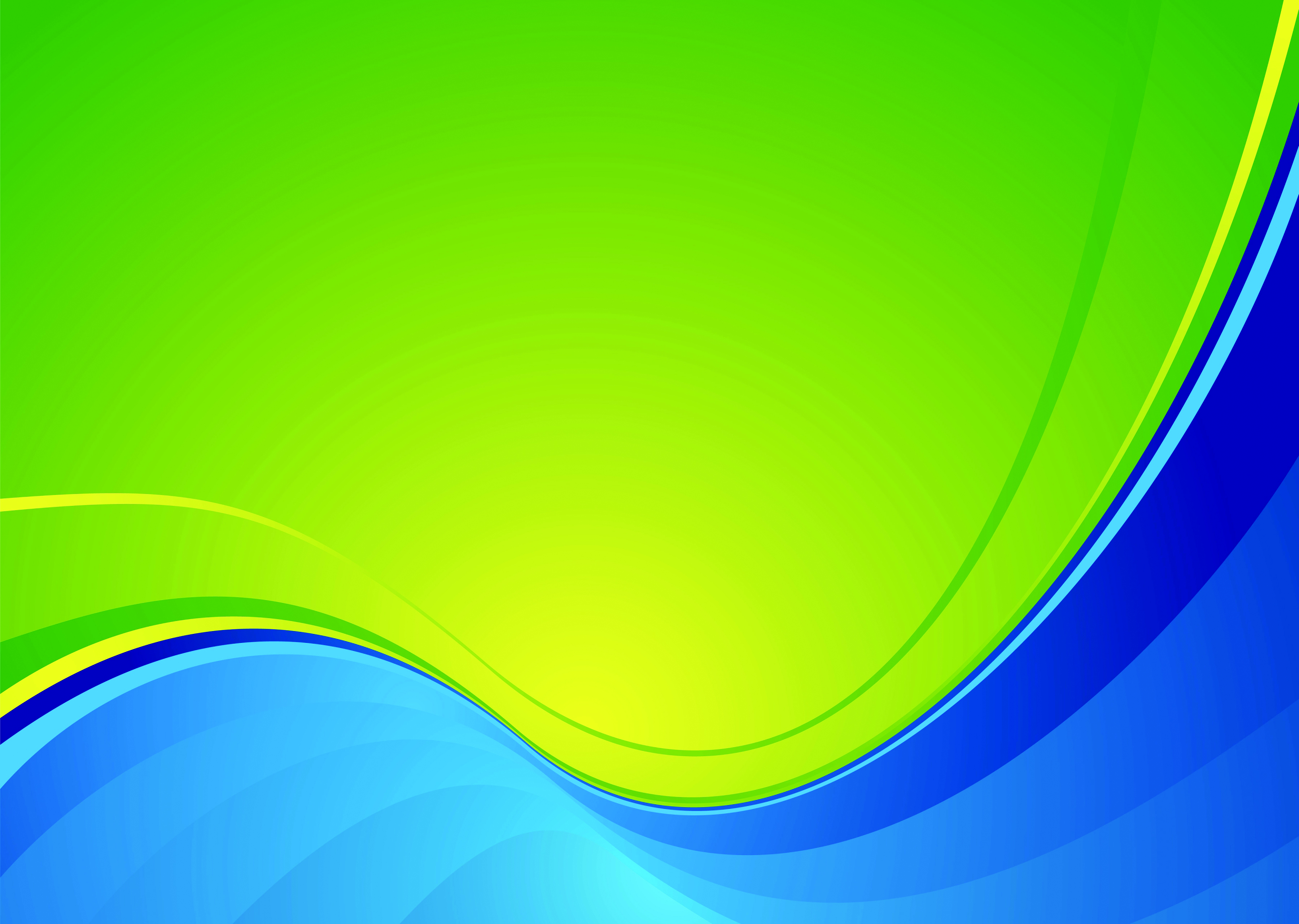 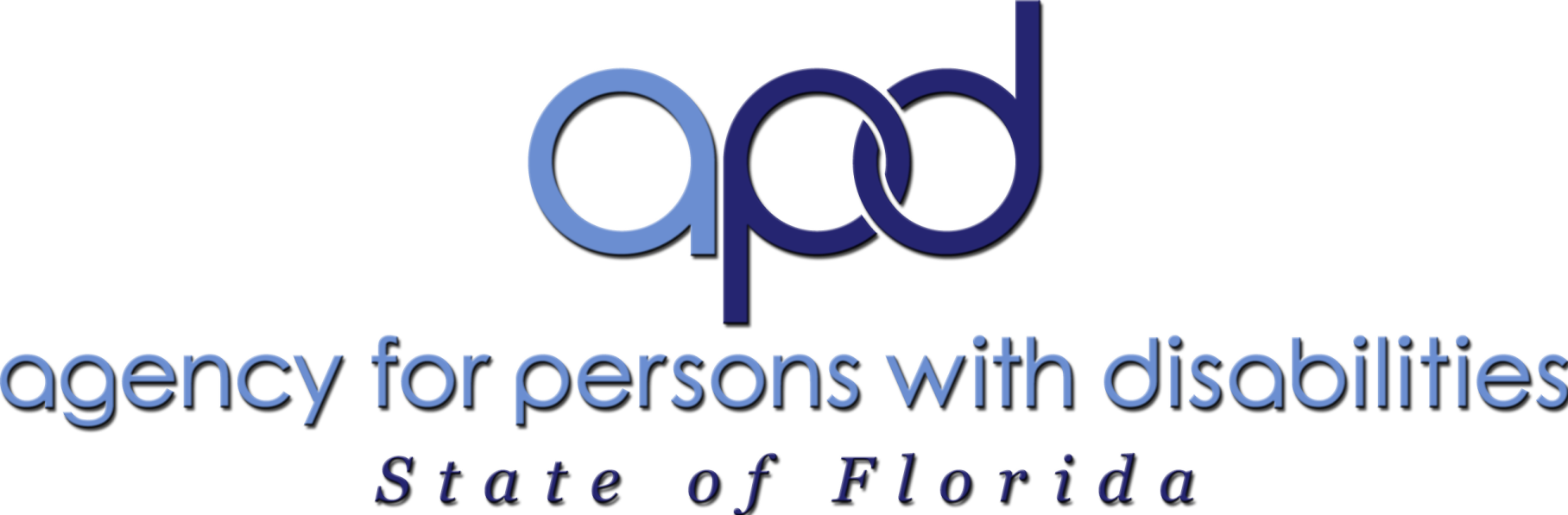